Global Burden of Tuberculosis from 1990 to 2017: Methods and findings from the 2017 Global Burden of Disease Study
Jorge Ledesma (on behalf of the GBD TB team)
April 15, 2019
Outline
Background

TB modeling strategy

Findings

Limitations and conclusions
2
Background
Sustainable Development Goal to end the TB epidemic by 2030

Information on TB burden and trends are necessary for monitoring progress

Global Burden of Disease (GBD) Study framework
A systematic quantification of health loss due to diseases, injuries, and risk factors by age, sex, and geography
3
Outline
Background

TB modeling strategy

Findings

Limitations and conclusions
4
Mortality input data
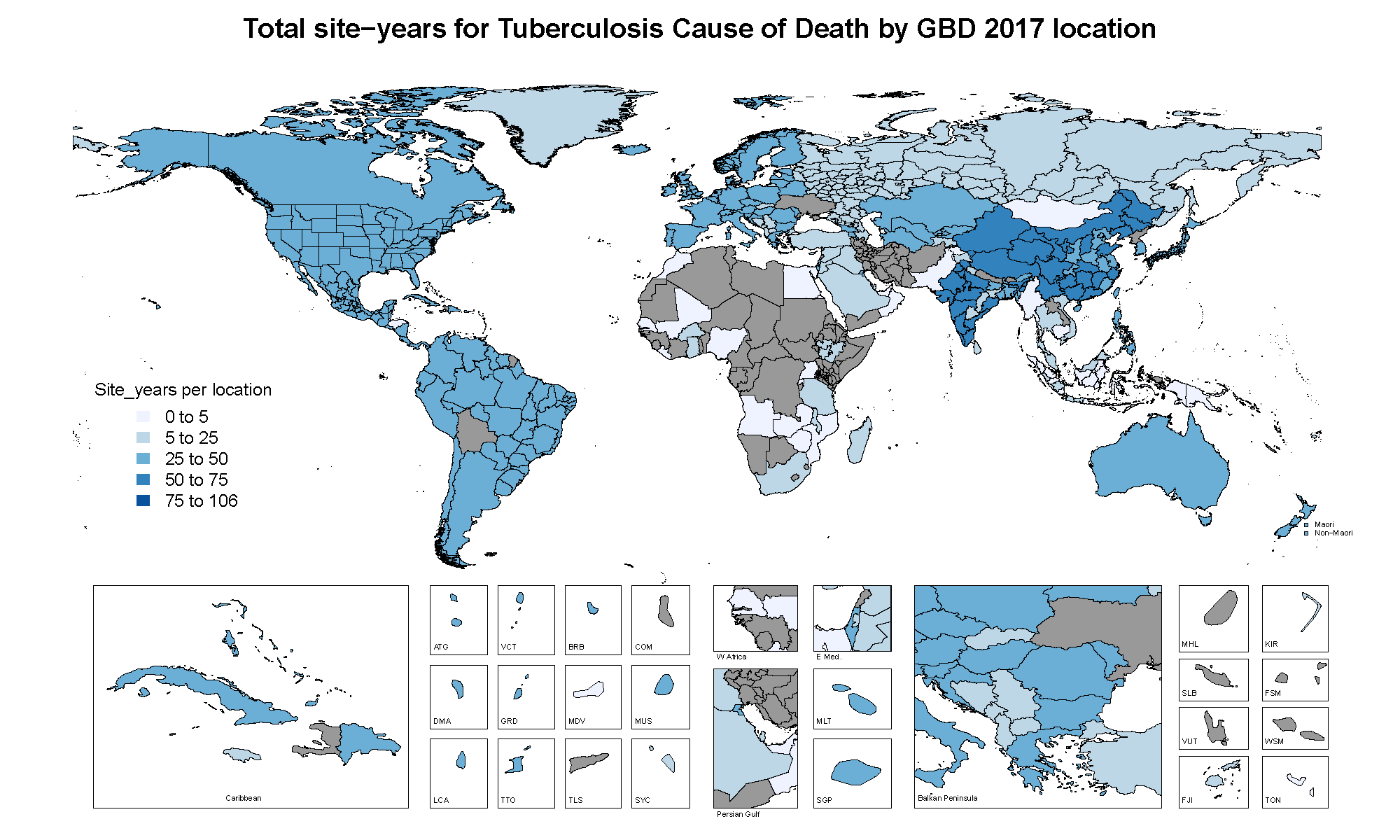 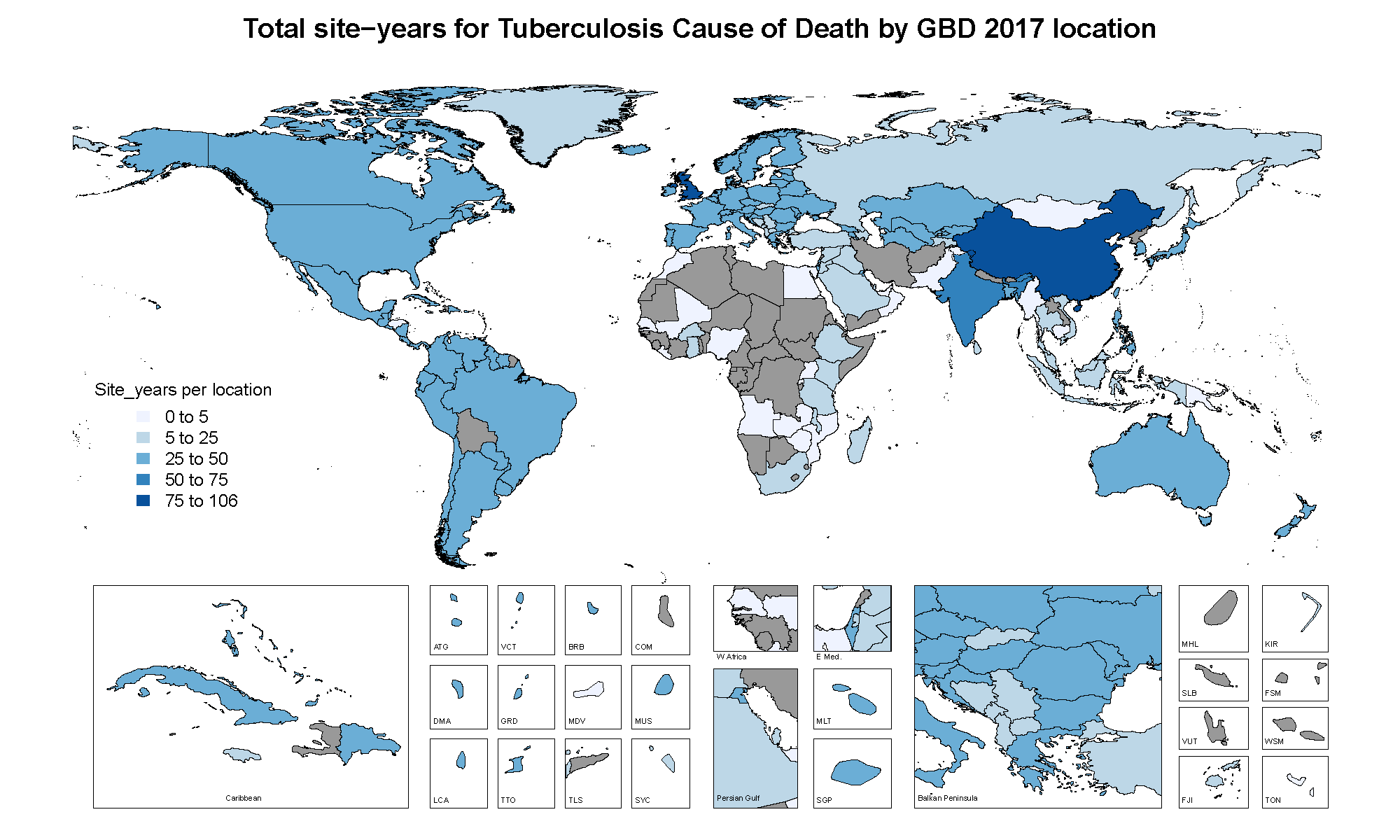 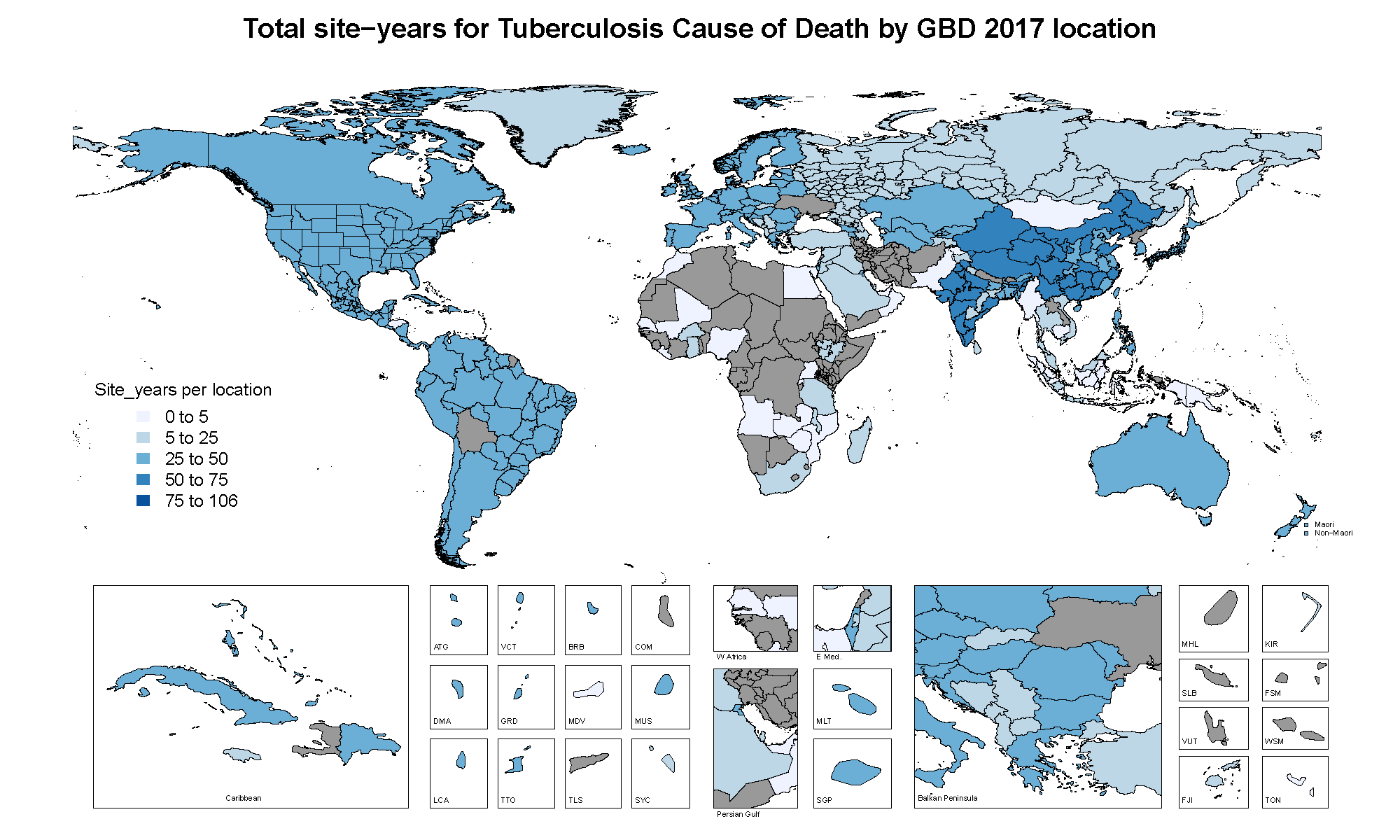 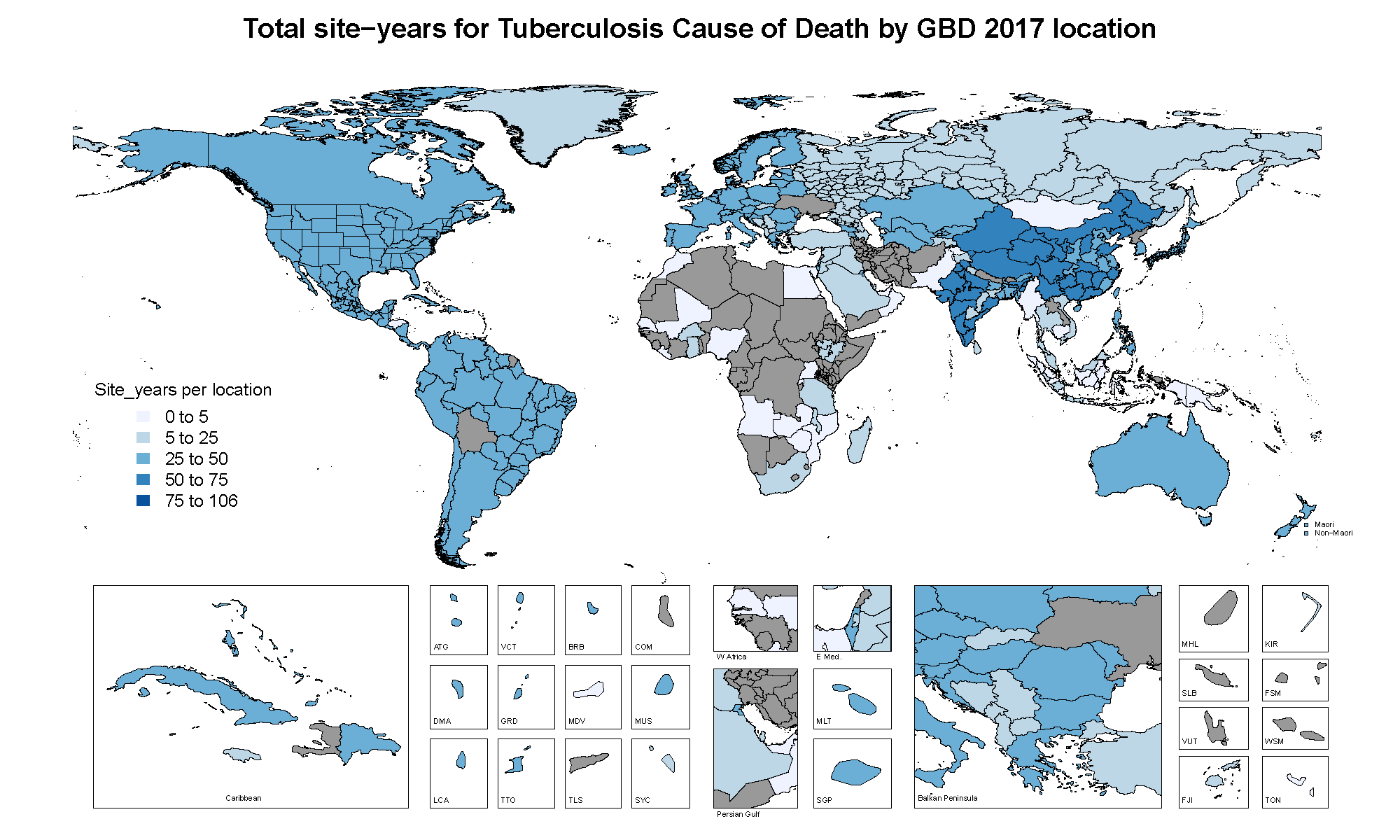 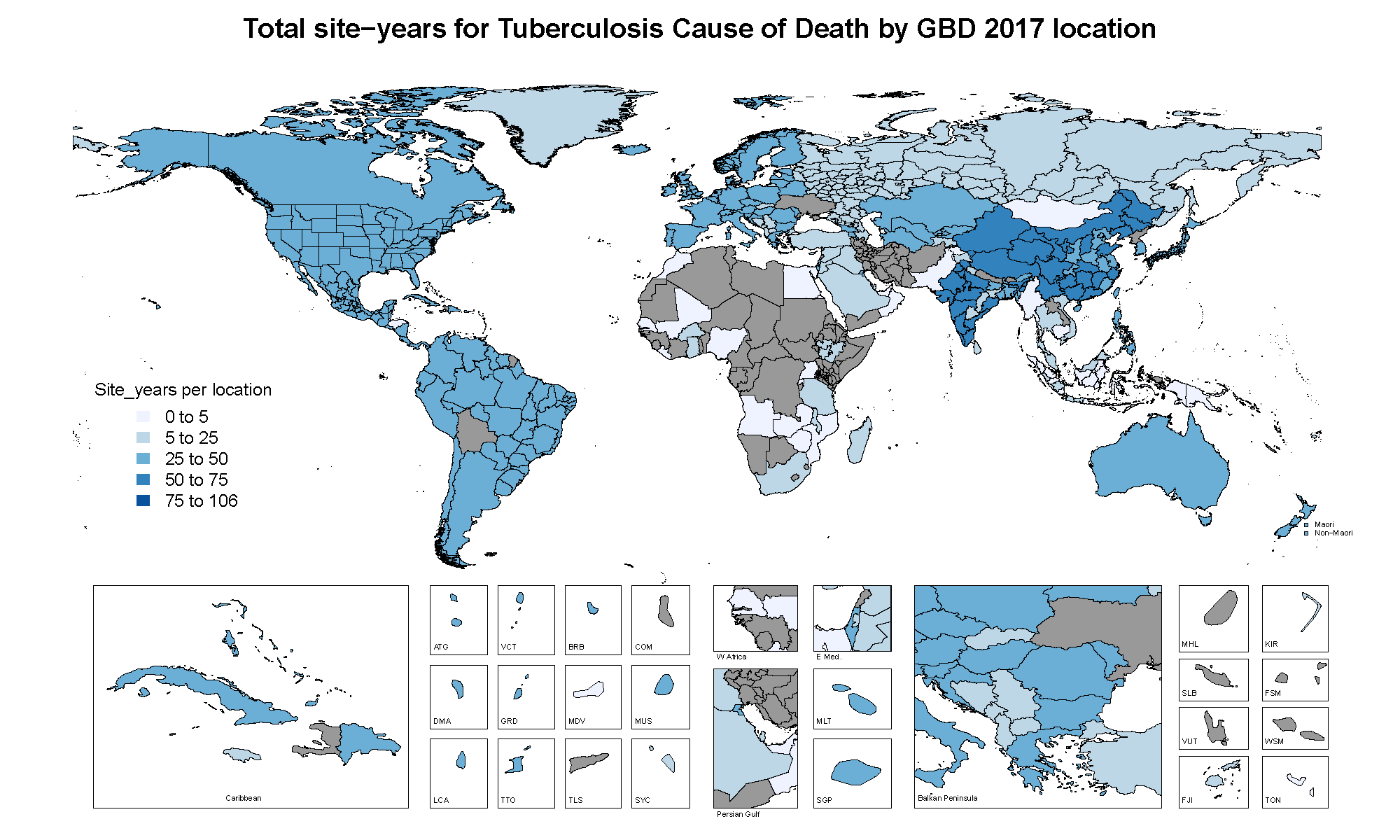 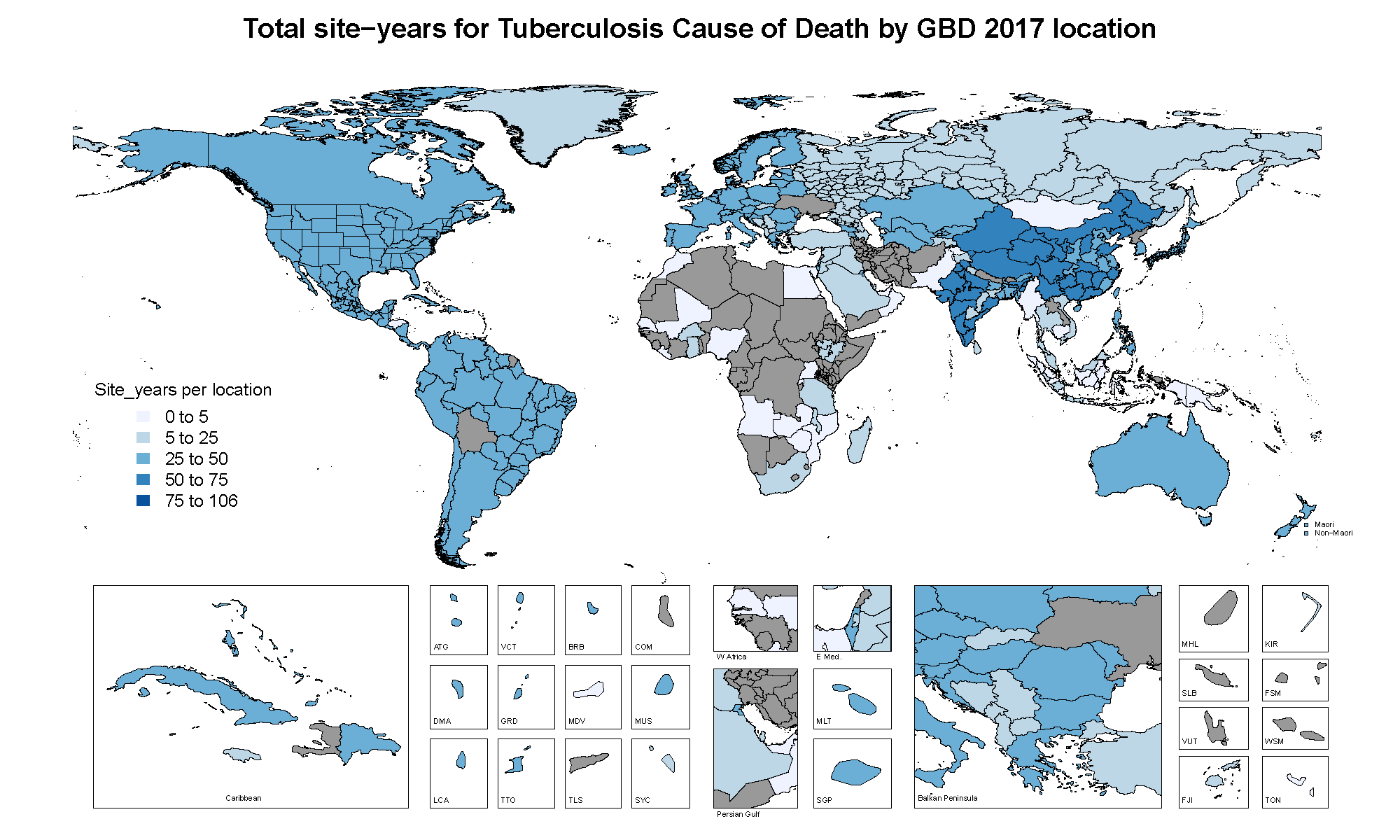 5
Modeling TB (no-HIV) mortailty
Model: Cause of Death Ensemble model (CODEm)
CODEm evaluates a large number of potential models with varying combinations of predictive covariates

Selected ensemble of CODEm models that performed best on out-of-sample predictive validity tests
6
[Speaker Notes: HAQI, Alcohol per capita, TB prevalence, adult underweight population, smoking prevalence, and TB infection]
Modeling HIV-TB mortality
Input data
Vital registration data from countries with high quality VR data where cause of death data for directly coded HIV-TB and TB were available (438 site-years)
Number of TB cases (new and re-treatment) recorded as HIV-positive and number of TB cases with an HIV test result recorded in the TB register from WHO
7
Modeling HIV-TB mortality
8
Nonfatal TB modeling approach
Goal: Use all available data to consistently estimate incidence, remission, excess mortality, prevalence and cause-specific mortality 
Data: Annual case notifications, prevalence surveys, cause of death data, latent TB infection (LTBI) prevalence data
Tool: Dismod-MR 2.1
9
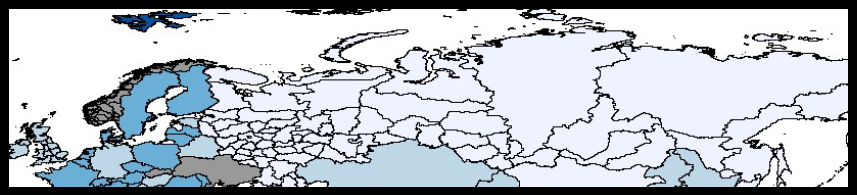 Nonfatal input data
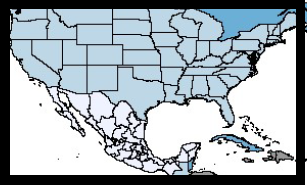 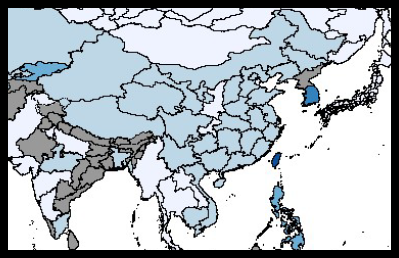 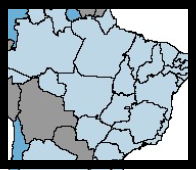 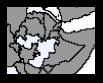 10
[Speaker Notes: 2,000 site years – 1,800 notifications & 200 prevalence surveys]
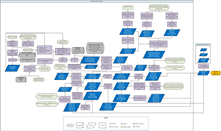 Key steps in modeling nonfatal TB
(1)  Estimate prevalence of LTBI 
(2)  Divide prevalence, incidence, and CSMR by LTBI prevalence 
Incidence from two sources
Notification data from countries with high quality VR data
Incidence estimated based on MI ratios for remaining countries
Input data from locations with high quality VR data
Healthcare access and quality index (HAQI) as a covariate  
Anchor the lower end of the HAQI scale with data from an untreated cohort of pulmonary TB cases in the 1960s
(3) Run through DisMod-MR 2.1 to ensure consistency of estimates 
(4) Multiplied outputs by the risk-weighted LTBI prevalence to get population-level estimates
(5) Split TB all-forms into HIV-TB and TB no-HIV
(6) Split HIV-TB and TB no-HIV into MDR-TB, XDR-TB, and drug-susceptible TB
11
Outline
Background

TB modeling strategy

Findings

Limitations and conclusions
12
Global TB deaths by drug-resistance type and HIV status
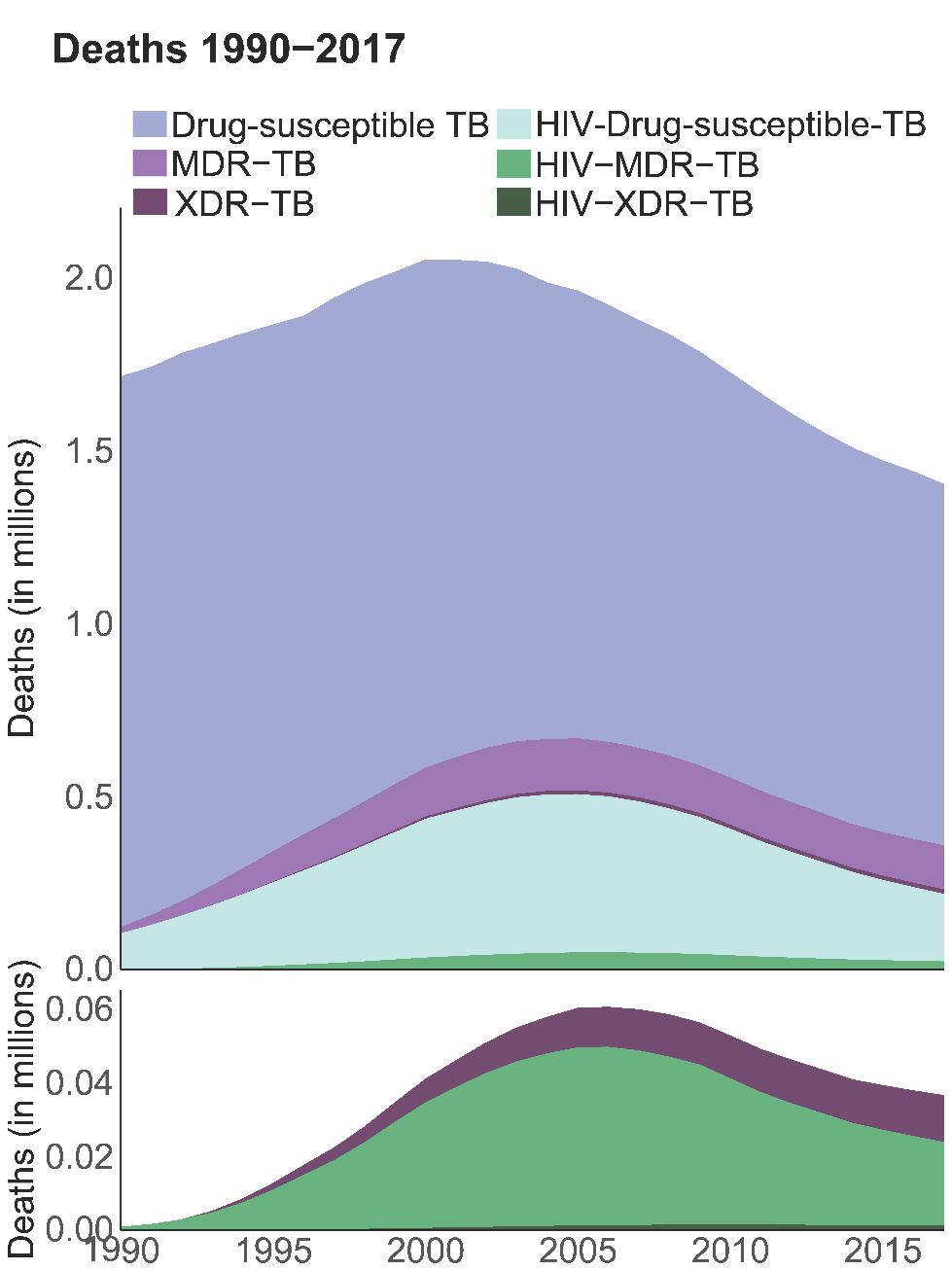 Age-standardized TB (HIV-negative) mortality rates,both sexes, 2017
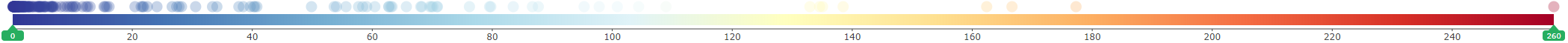 14
[Speaker Notes: Central African Republic, Burundi, Somalia, Zimbabwe, Lesotho]
Annualized rate of change for age-standardized TB (HIV-negative) mortality rates, both sexes, 2007 – 2017
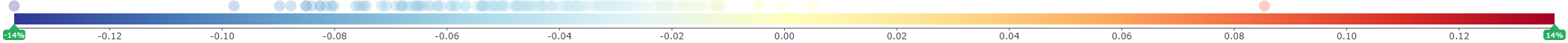 15
Global TB incidence by drug-resistance type and HIV status
Incidence 1990-2017
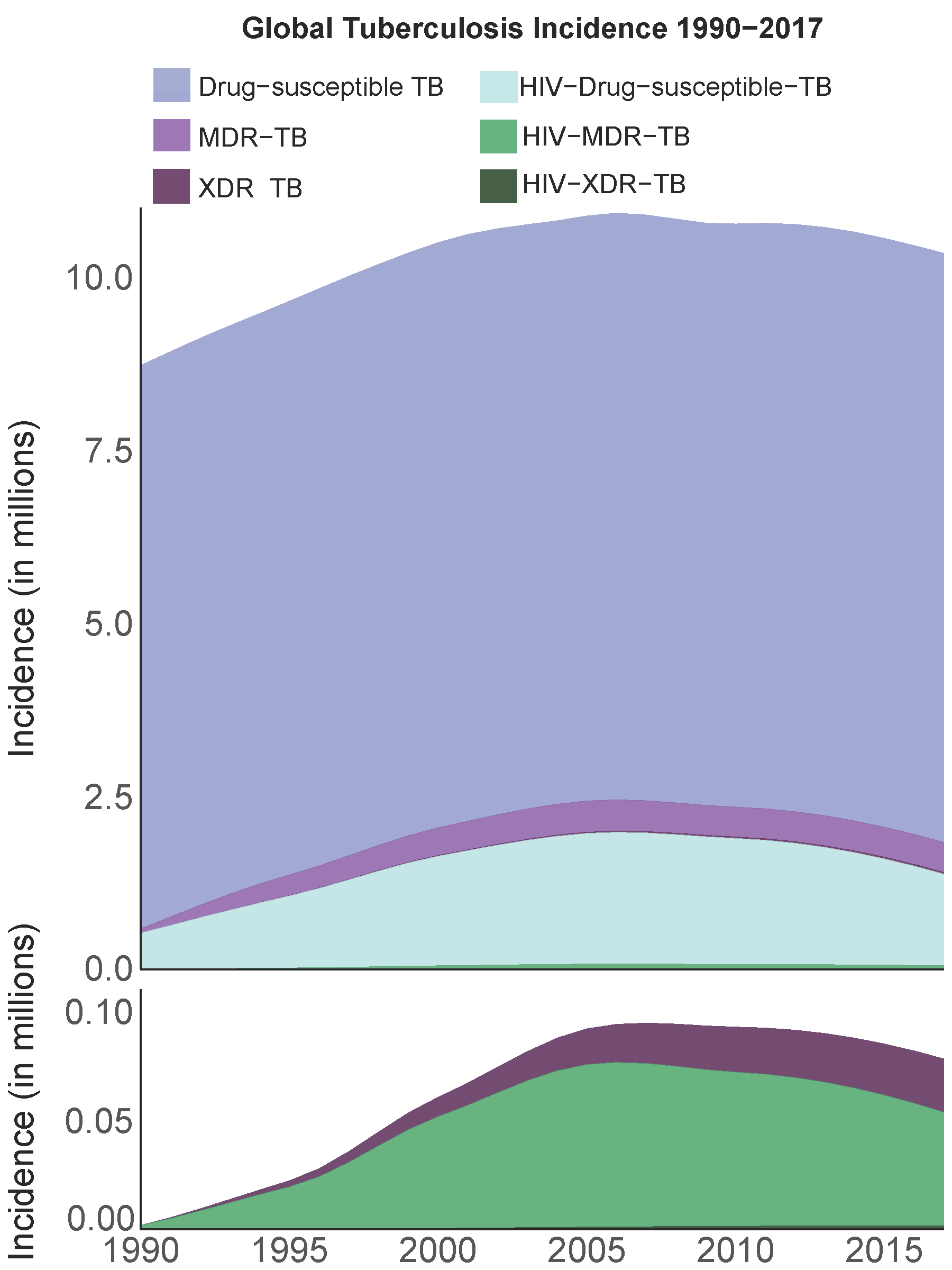 Age-standardized TB (HIV-negative) incidence rates, both sexes, 2017
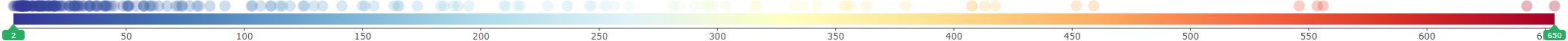 17
[Speaker Notes: Central African Republic, Burundi, Lesotho, DRC, Zimbabwe]
Annualized rate of change for age-standardized TB (HIV-negative) incidence rates, both sexes, 2007 – 2017
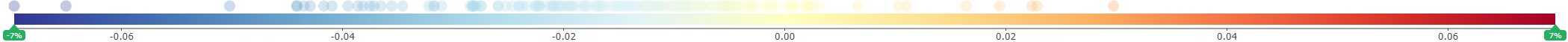 18
Outline
Background

TB modeling strategy

Findings

Limitations and conclusions
19
Limitations & Conclusions
Limitations
Lack of high quality data in high TB burden countries
Rely on regional level patterns and covariates to help predict for locations without data

Conclusions
Substantial variation in trends for incidence and mortality across countries
Incidence is declining at a slower pace compared to mortality
Need to improve case finding, early diagnosis, and treatment
20
Acknowledgements
Christopher Murray
Theo Vos
Simon Hay
Mohsen Naghavi
Bobby Reiner
Kirsten Wiens
Jennifer Ross
Sarah Johnson
Natalia Bhattacharjee
21
Thank you!
Questions?


GBD 2019 TB Team:
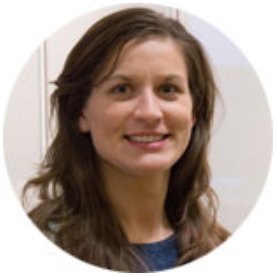 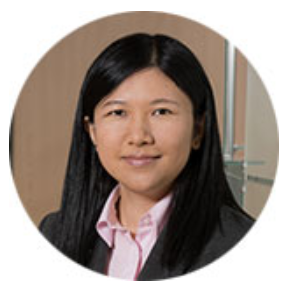 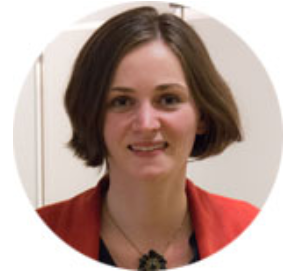 Emilie Maddison
Molly Biehl
Hmwe Kyu
22